Tehnika: Kartonski tisak
ŠTO JE KARTONSKI TISAK ILI KRAĆE KARTON TISAK?

Na kartonsku se podlogu lijepe komadi kartona koji će na sebe primiti boju.
 Otiskuje se ručno.
PRIBOR KOJI NAM TREBA:
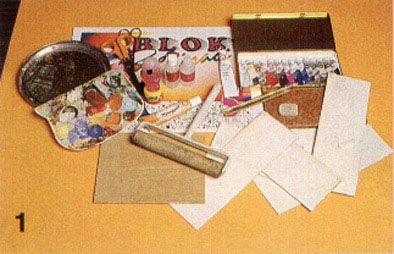 1. CRTAMO CRTEŽ OLOVKOM
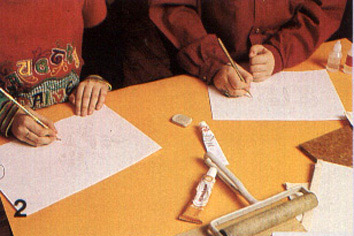 2. IZREZIVANJE OBLIKA U MNOGO DIJELOVA
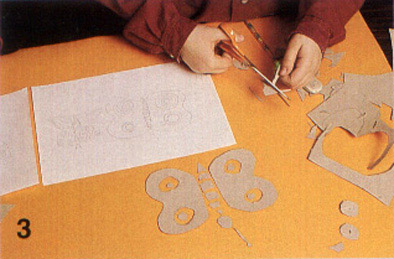 3. LIJEPLJENJE IZREZANIH  DIJELOVA NA PAPIRU GDJE SE NALAZI SKICA U OLOVCI
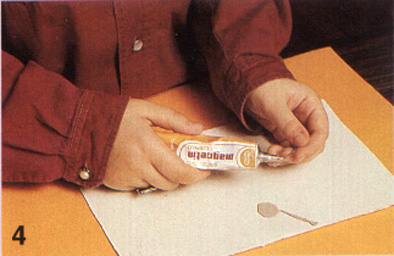 4. GOTOVA MATRICA NA BIJELOM PAPIRU:
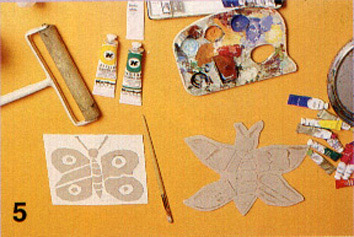 5. BRZO NANOŠENJE BOJE VALJKOM ILI DEBLJIM KISTOM NA MATRICU
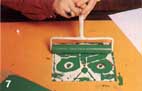 6.PREKRIVANJE MATRICE PAPIROM (PRITISKAMO ŽLICOM RADI BOLJEG OTISKA)
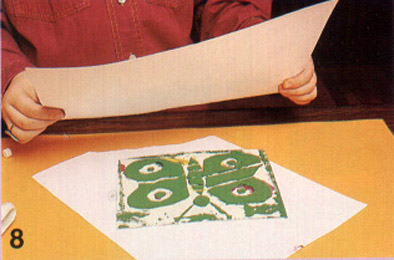 7. PAŽLJIVO ODVAJANJE MATRICE OD PAPIRA
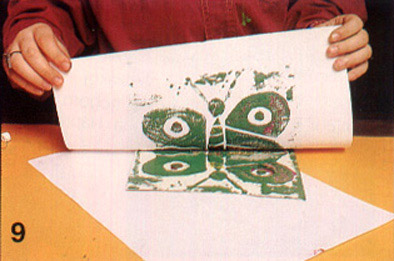 8.A OVAKO IZGLEDA KAD JE GOTOVO...
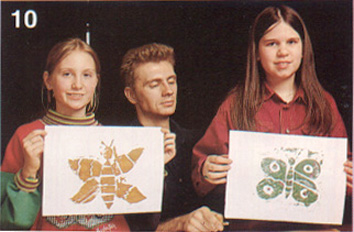 DANAŠNJI ZADATAK JE...
POSTUPAK:
Nacrtati na papiru iz likovne mape olovkom jesenje stablo s lišćem različitih boja.
Izrezati iz kartona stablo – NIKAKO U JEDNOM DIJELU, VEĆ DIO PO DIO – KROŠNJU U NEKOLIKO DIJELOVA, SVAKU GRANU U DIJELOVIMA, LIST PO LIST.
Zalijepiti ih na papir tako da matrica bude spremna.
Na idućem satu ćemo bojati matricu i napraviti otiske na papiru.
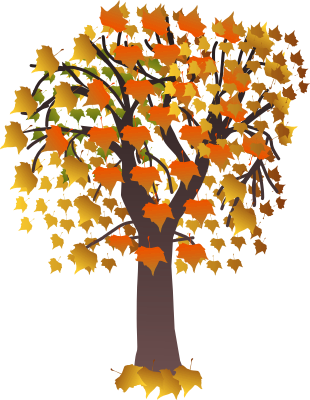 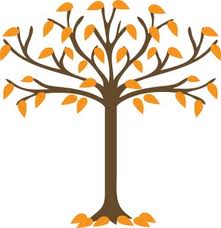 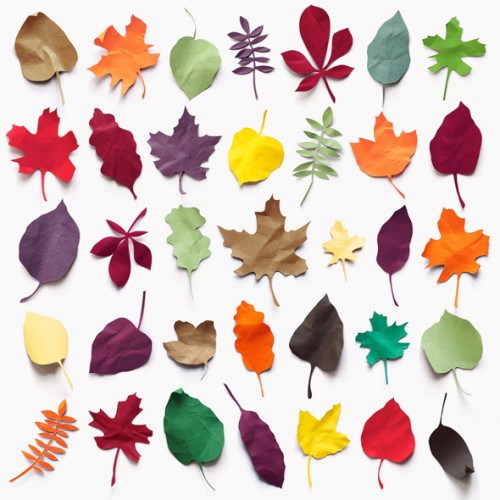